Ben jij al lid van de facebookpagina??
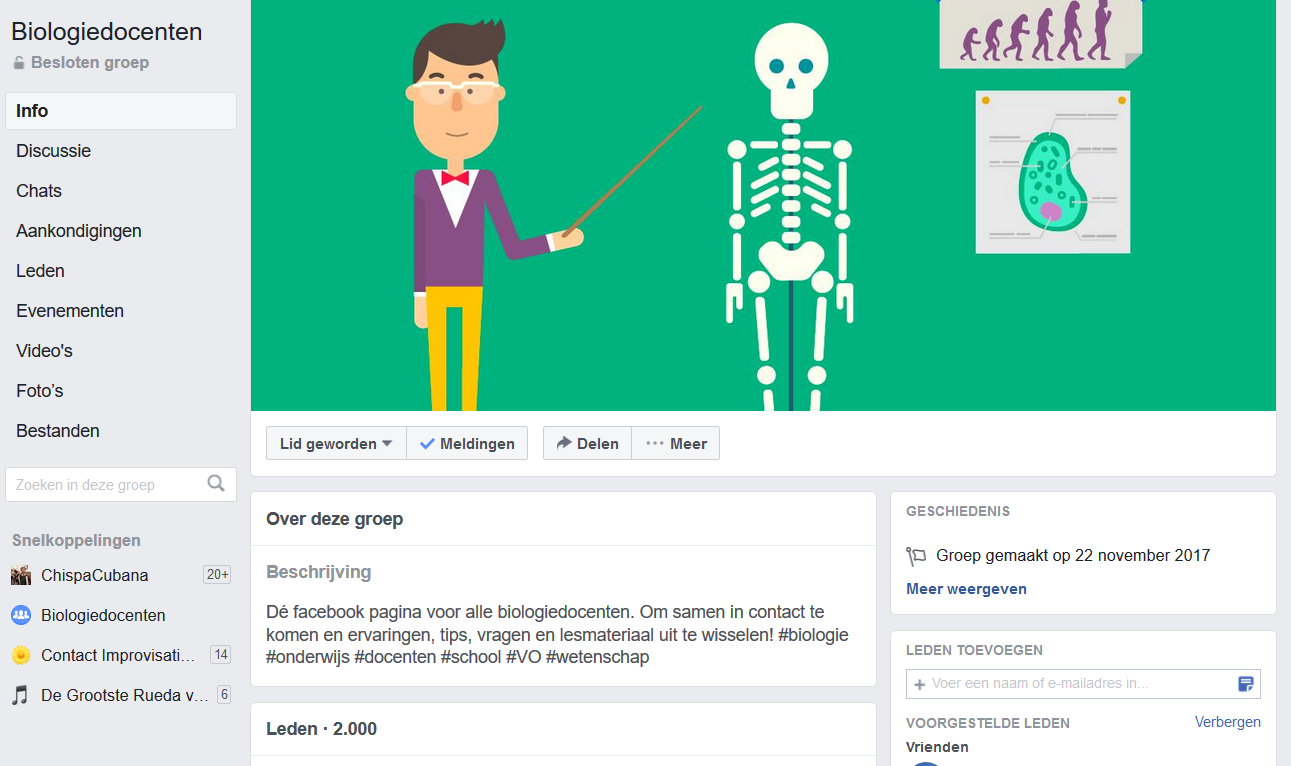 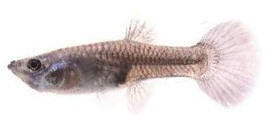 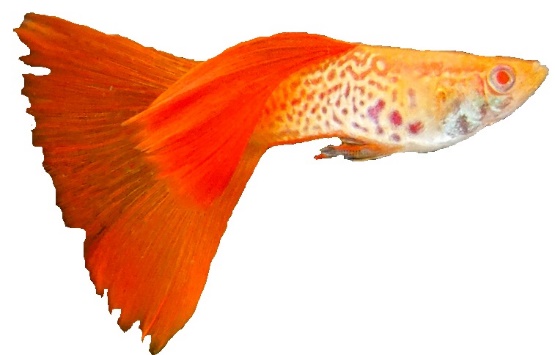 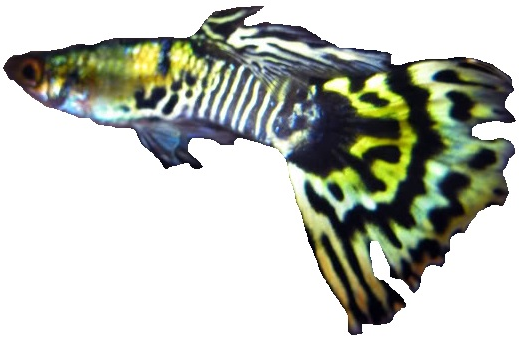 Joost de Guppykweker
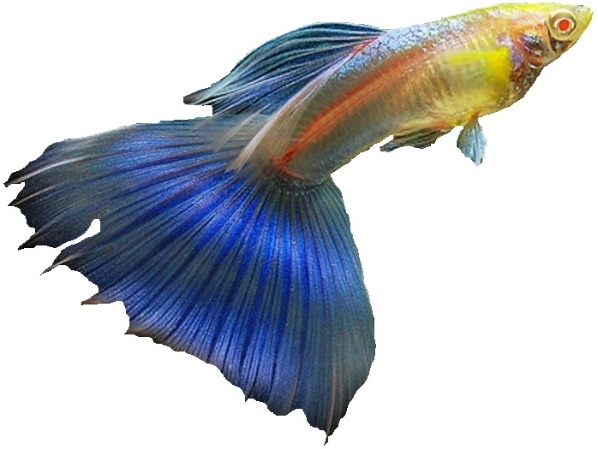 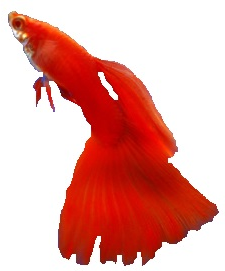 Mendelse genetica in een context
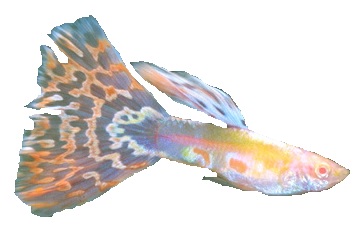 Yuri Stevens van Swaay
Pallas Athene College, Ede
y.stevens@pallasathenecollege.nl
Kleurrijke beroepscontext
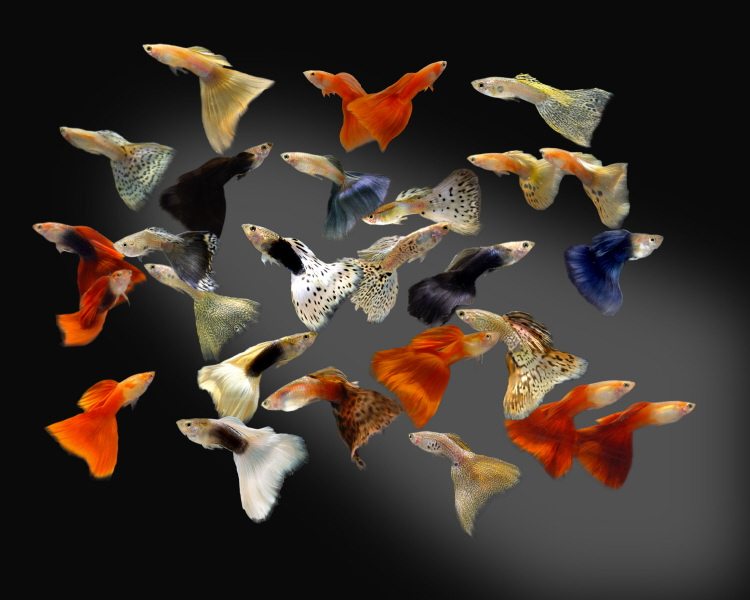 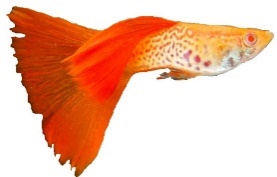 Herhalen / aanleren bovenbouw H/V
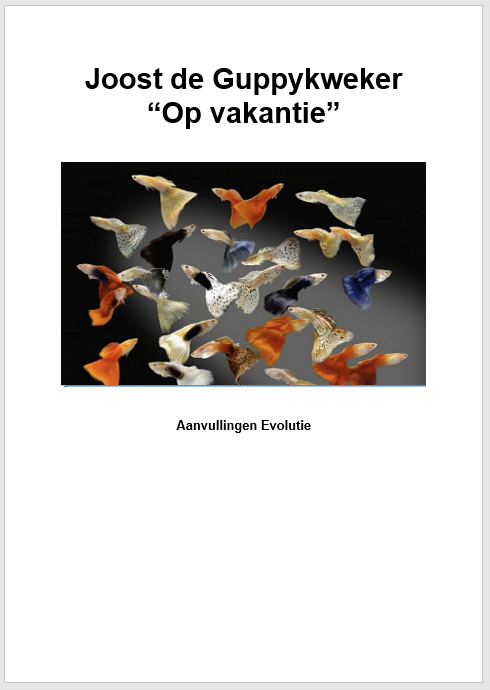 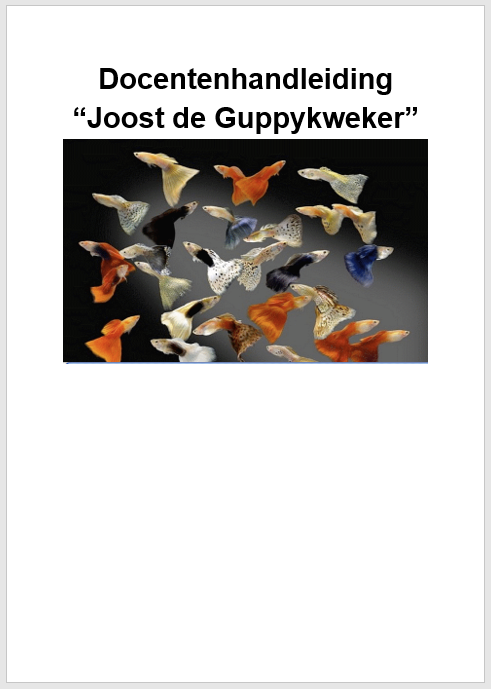 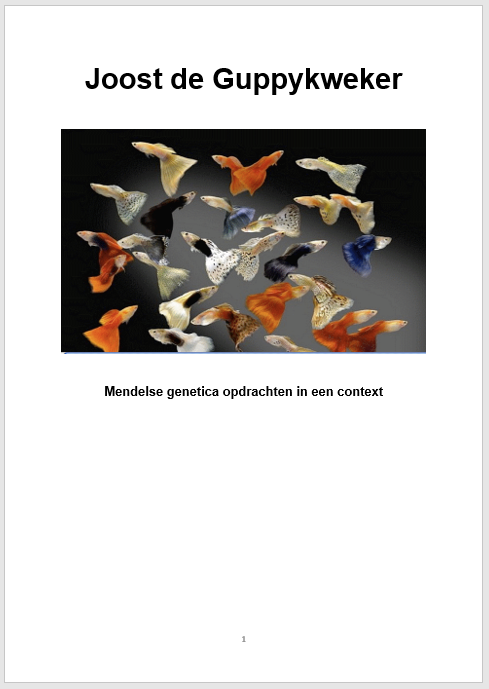 Docentenhandleiding
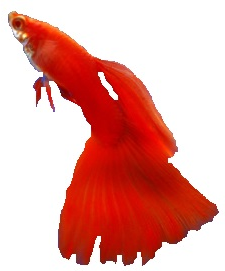 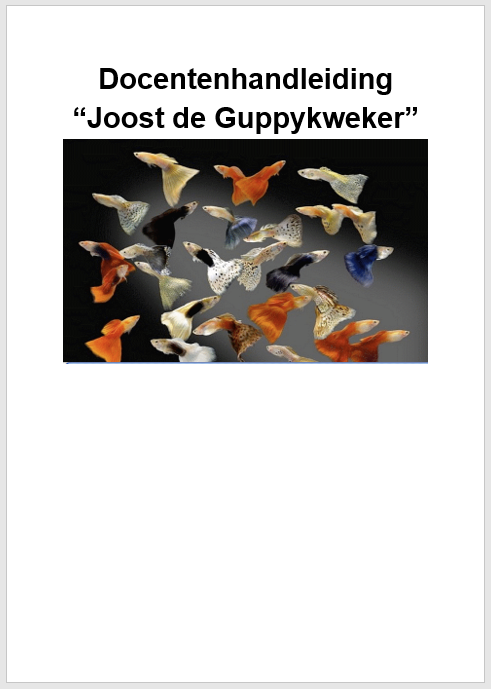 “Joost de guppykweker”
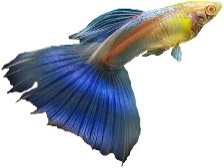 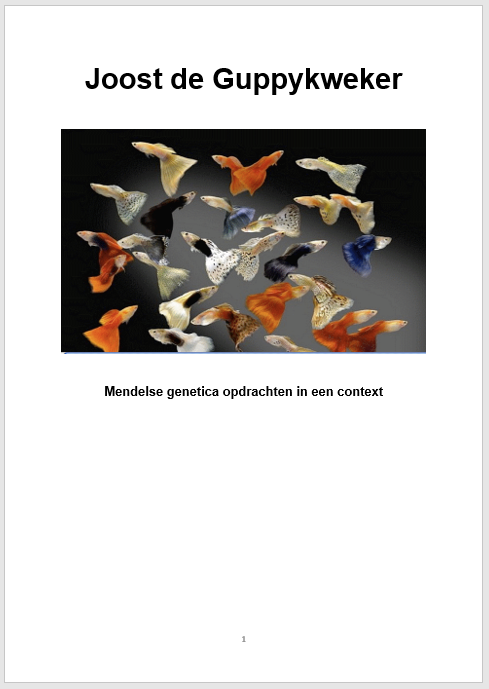 Opbouw
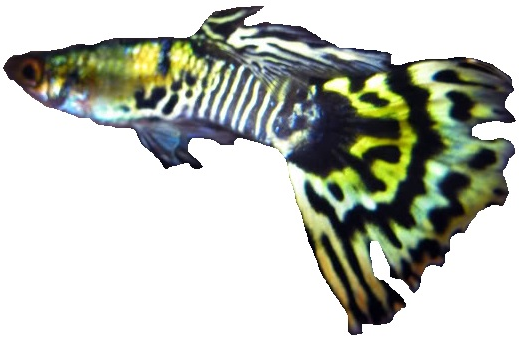 Opdr. 1: Monohybride kruising + kruisingsschema
Opdr. 2: Dihybride kruising (VWO)
Opdr. 3: Tetrahybride kruising + rekenregels (VWO)
Opdr. 4: X-chromosomaal + stambomen
Opdr. 5: Geslachtsgebonden fenotypen + stambomen (HAVO??)
Opdr. 6: Y- chromosomaal + gekoppelde overerving + crossing-over (VWO)
Van simpel naar complex
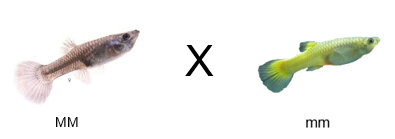 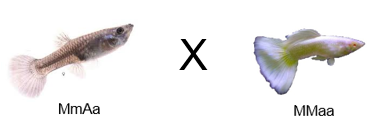 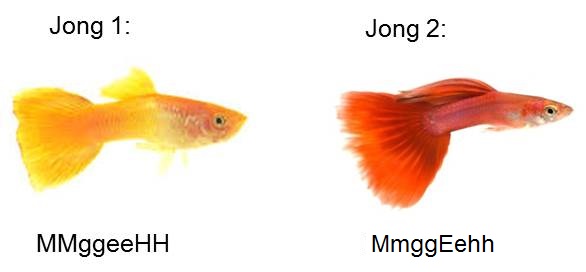 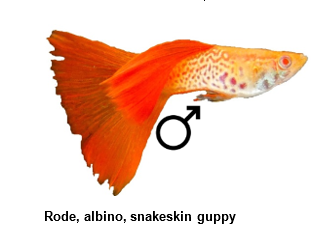 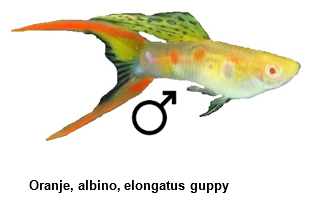 Extra uitdagingen!
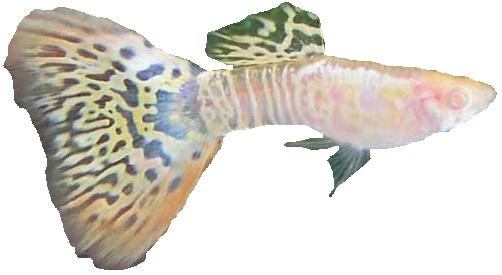 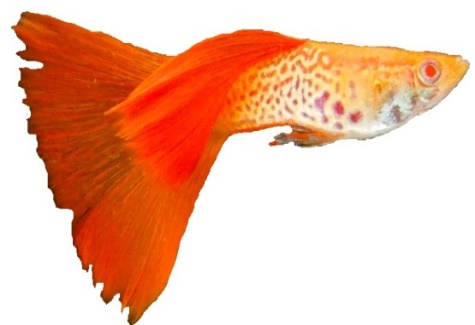 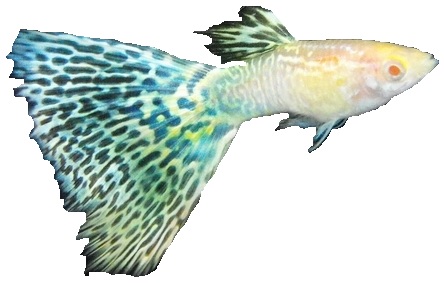 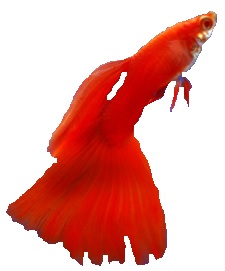 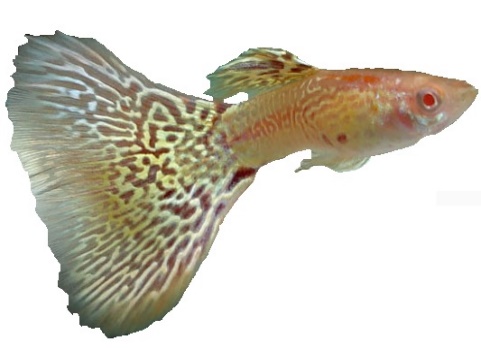 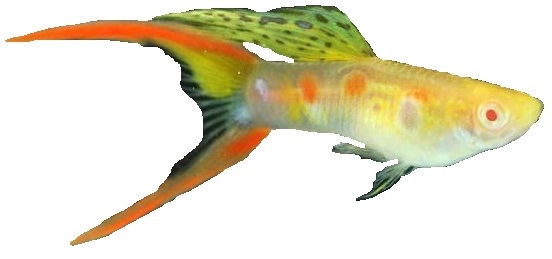 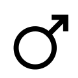 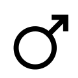 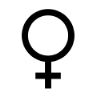 Afbeelding 14: Gele albino Zebrinus guppy man.
Oranje, albino, elongatus guppy
Rode, albino, snakeskin guppy
Blauwe, albino, zebrinus, leopard guppy
Gele, albino, snakeskin, leopard guppy
Afbeelding 9: Rode albino guppy
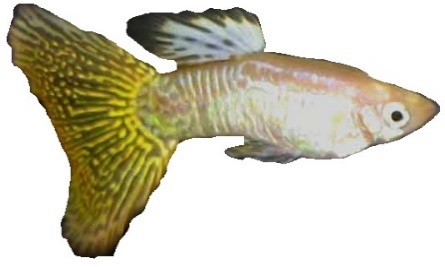 Zilveren, leopard, zebrinus guppy
Zelf aan de slag…
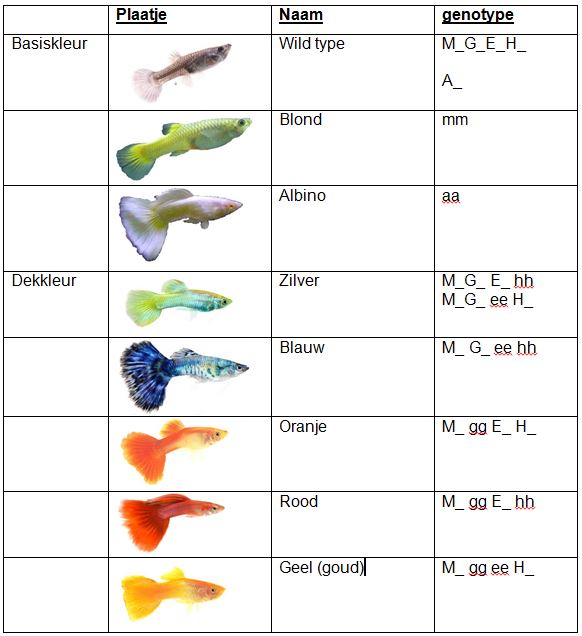 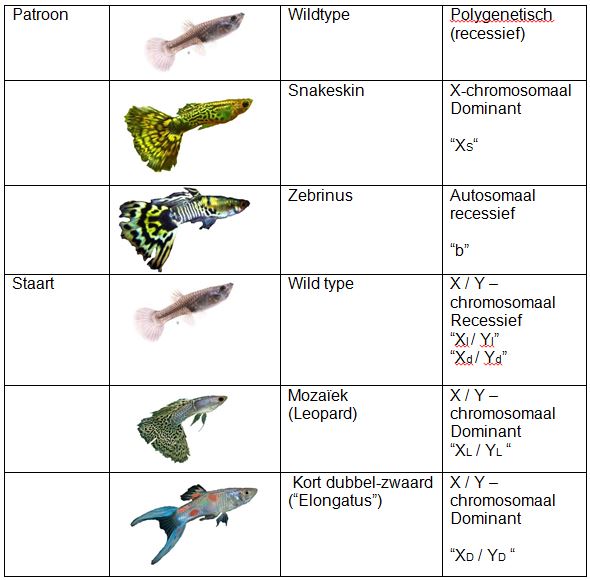 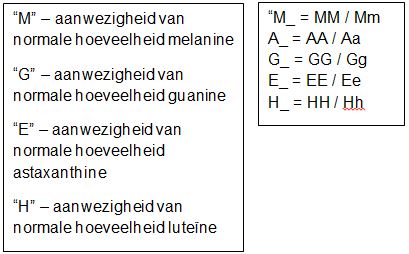 Ervaringen?
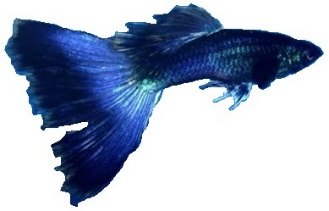 ?
“Op vakantie”
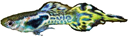 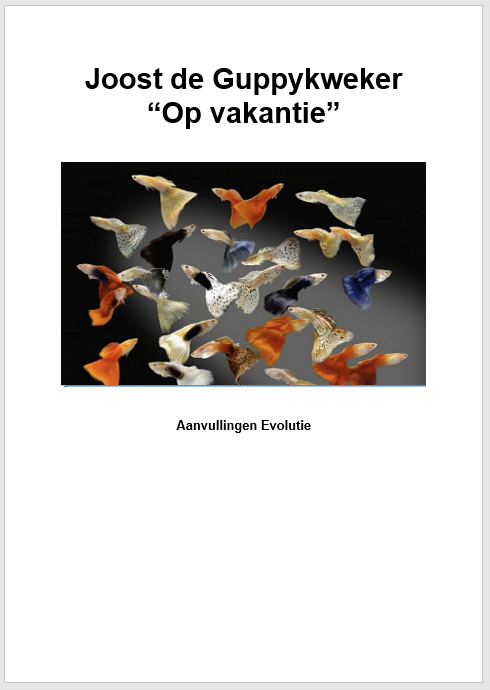 Aanvulling per opdracht
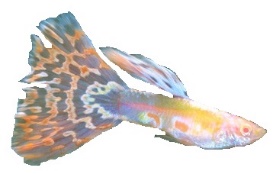 Opdr. 1: Selectievoordeel
Opdr. 2: Hardy-Weinberg (VWO)
Opdr. 3: Natuurlijke selectie + onderzoek doen
Opdr. 4: Sexuele selectie + soortvorming
Ideeën voor de toekomst…
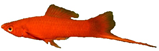 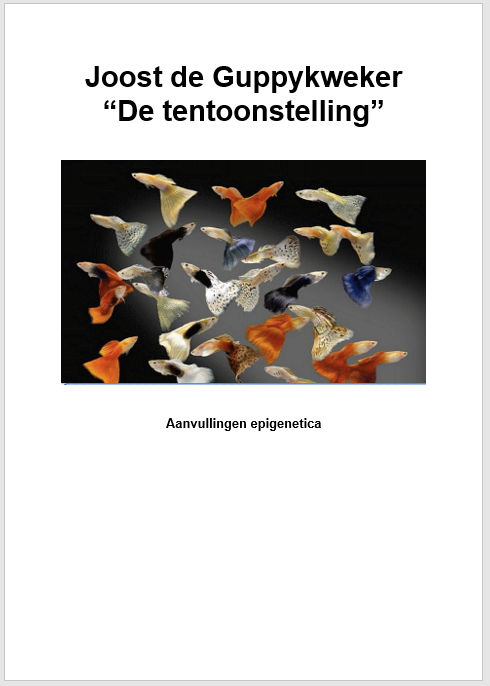 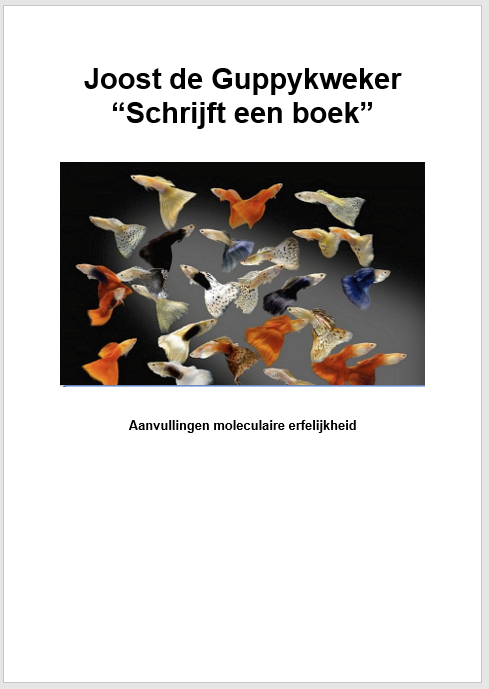 Bedankt!
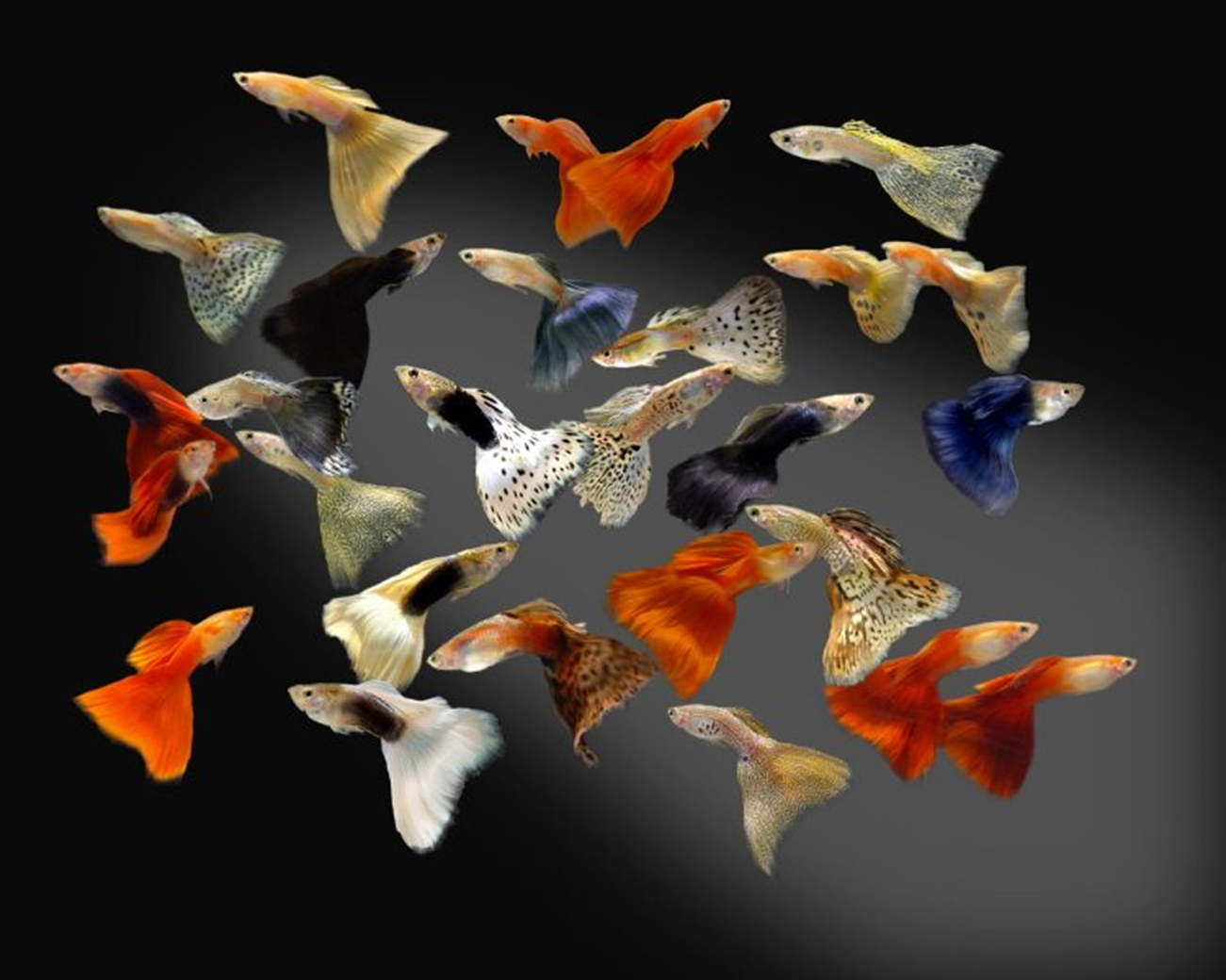 Yuri Stevens van Swaay
Pallas Athene College, Ede
y.stevens@pallasathenecollege.nl